Славетні 
українці
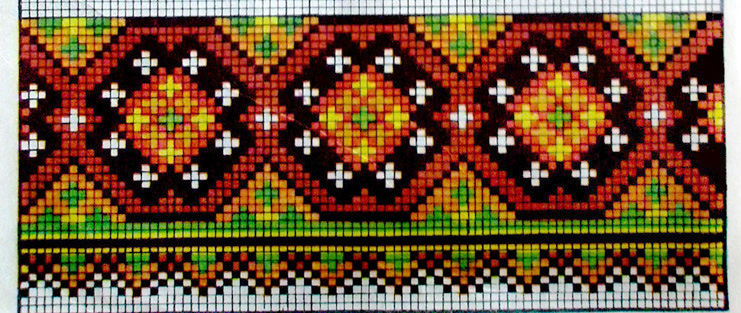 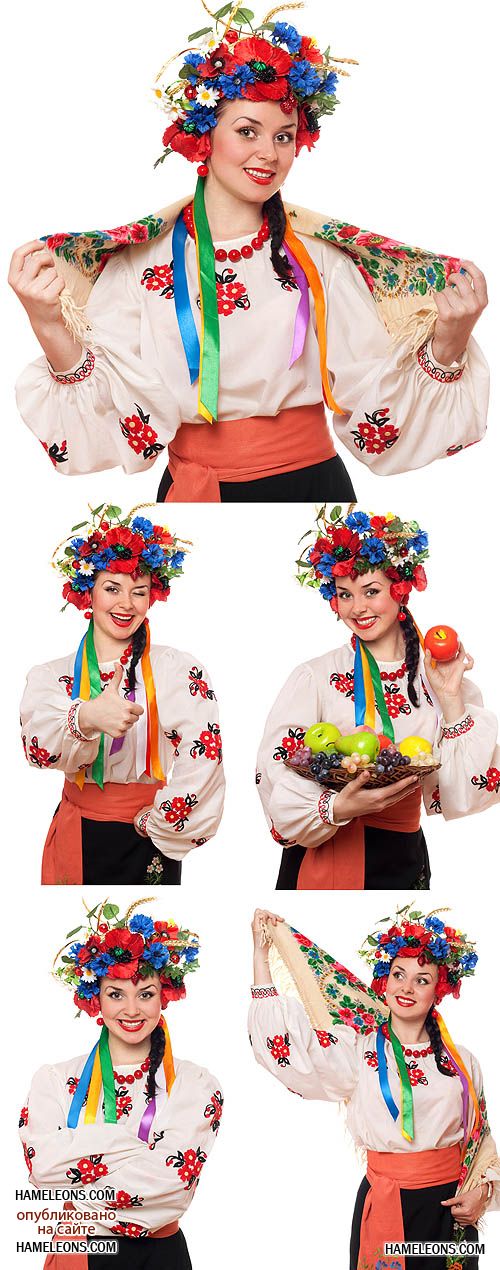 підзаголовок
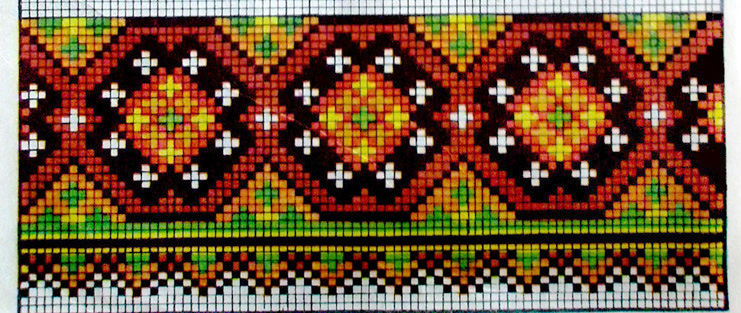 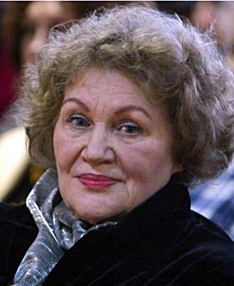 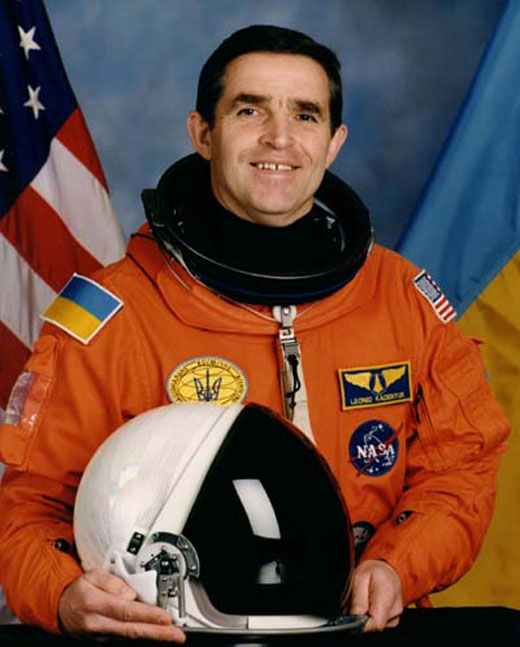 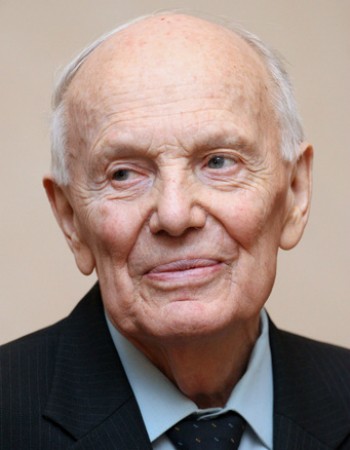 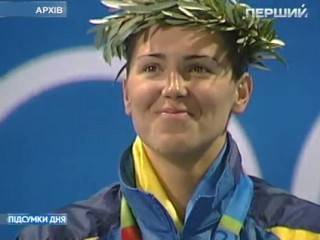 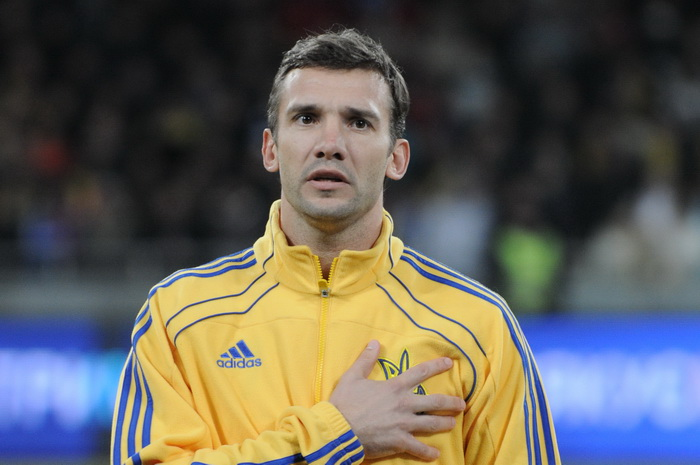 Кросворд
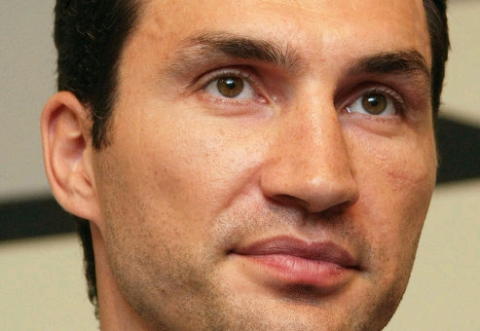 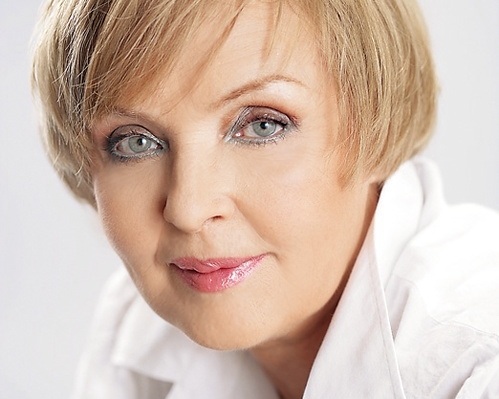 К
О
С
Т
Е
Н
К
О
К
Л
И
Ч
К
О
К
А
Д
Е
Н
Ю
К
К
Л
О
Ч
К
О
В
А
Р
О
Г
О
В
Ц
Е
В
А
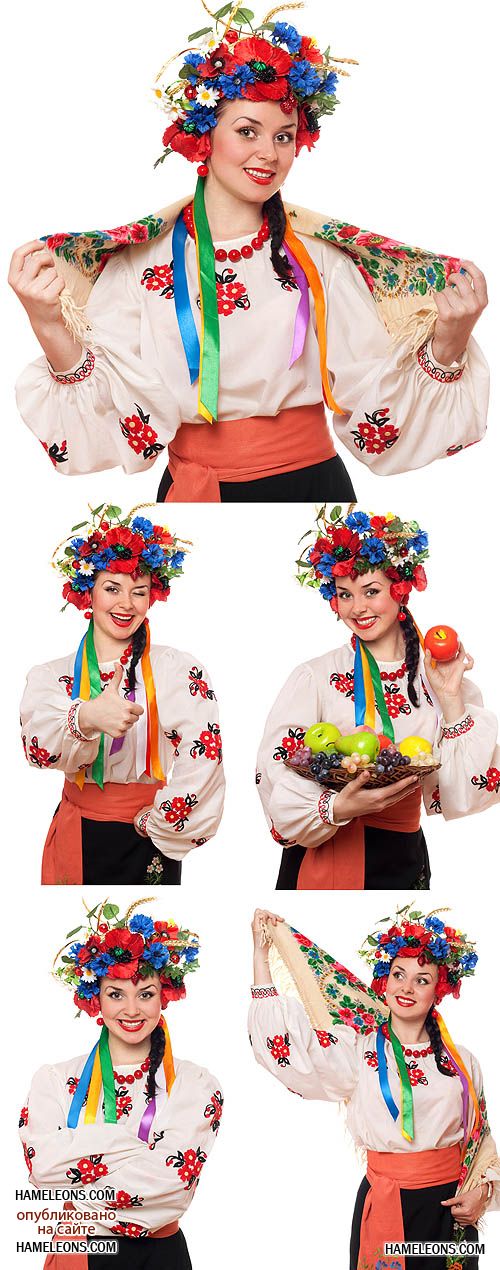 П
А
Т
О
Н
Ш
Е
В
Ч
Е
Н
К
О
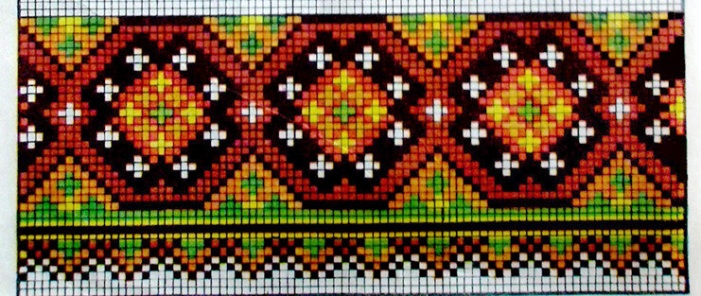 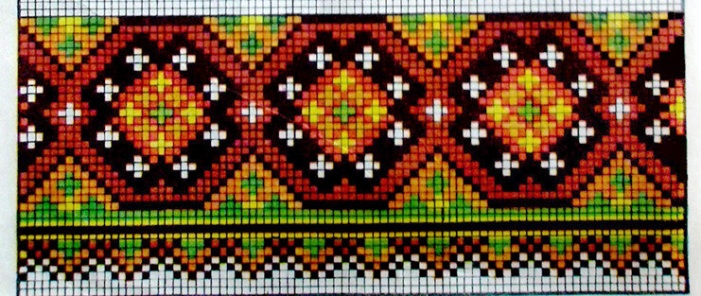 І
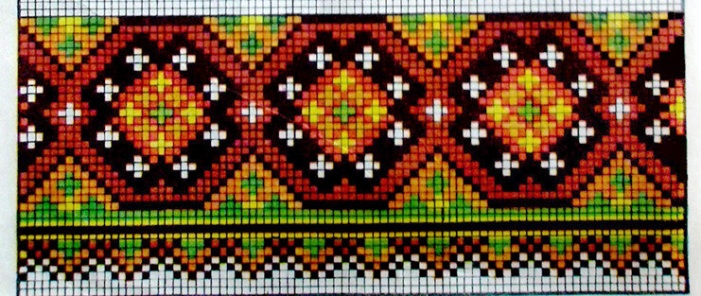 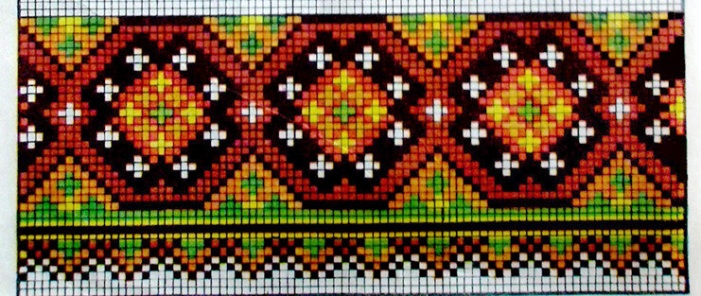 Андрій Шевченко
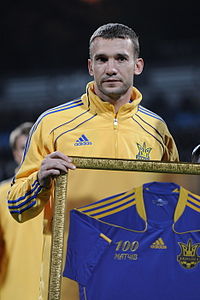 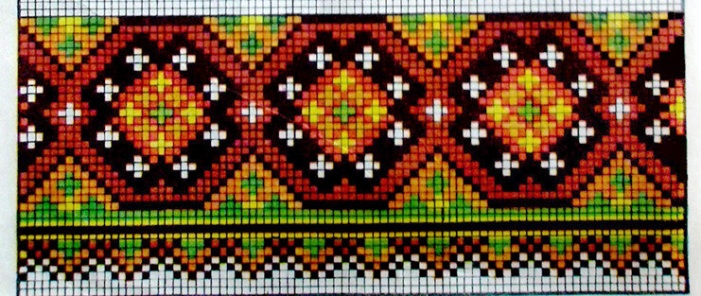 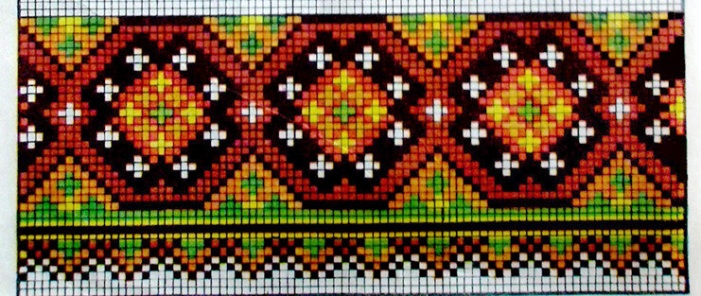 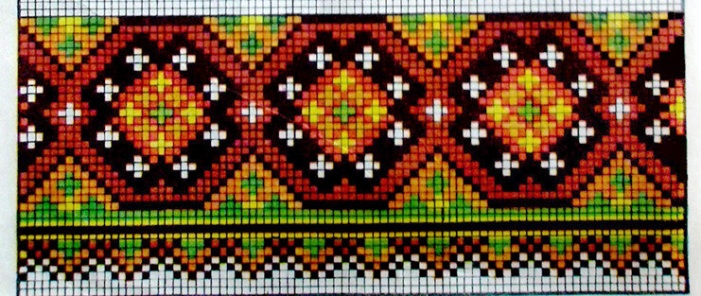 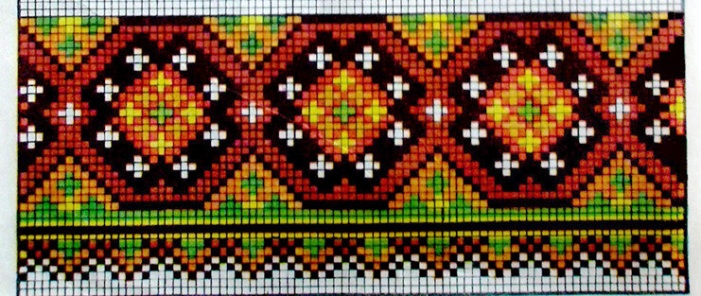 Яна Клочкова
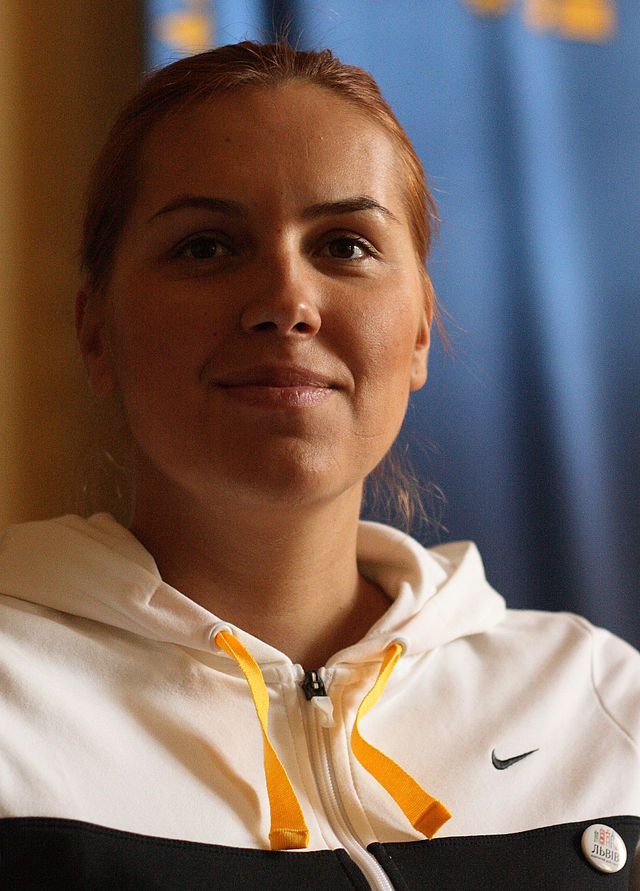 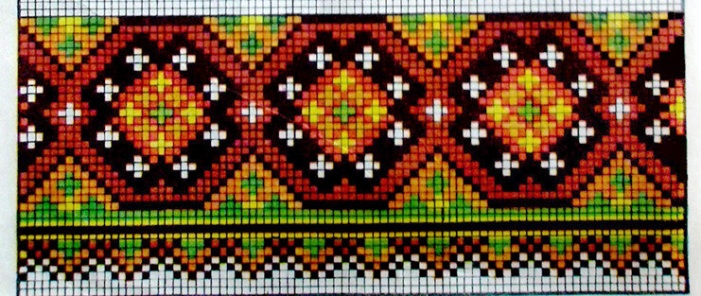 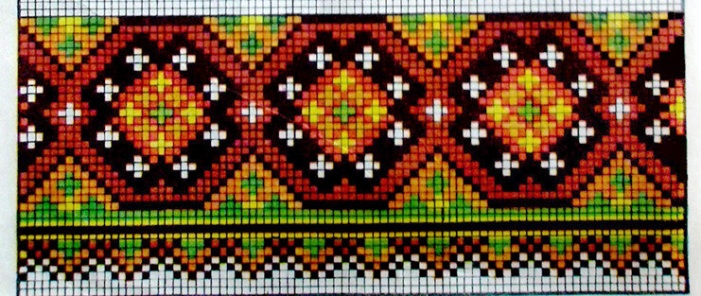 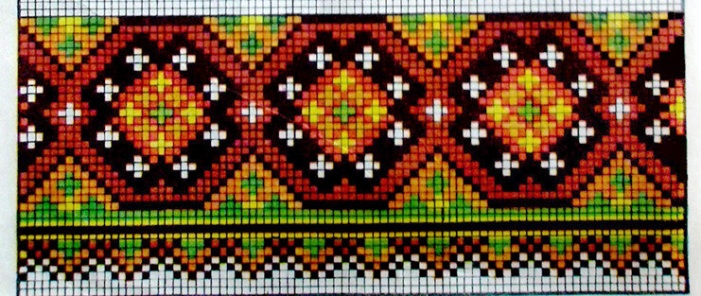 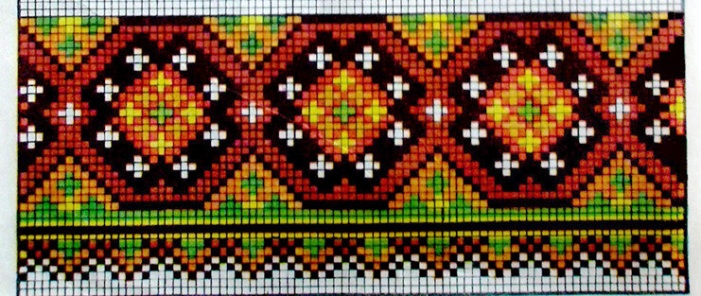 Володимир Кличко
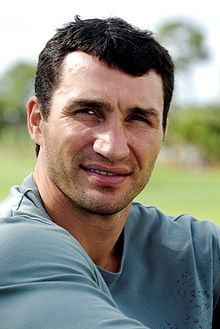 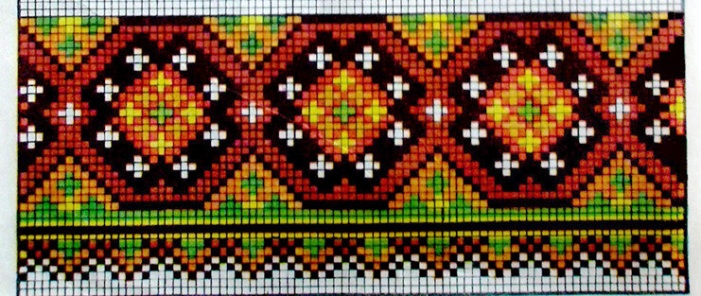 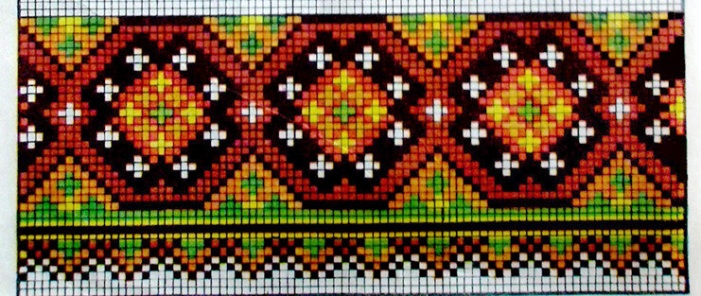 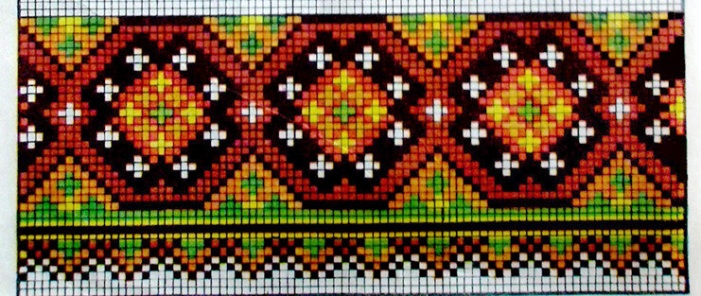 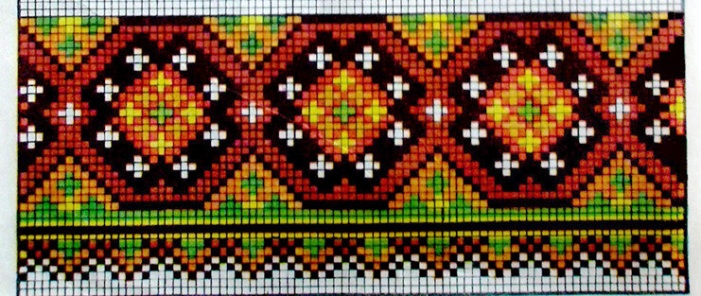 Ада Роговцева
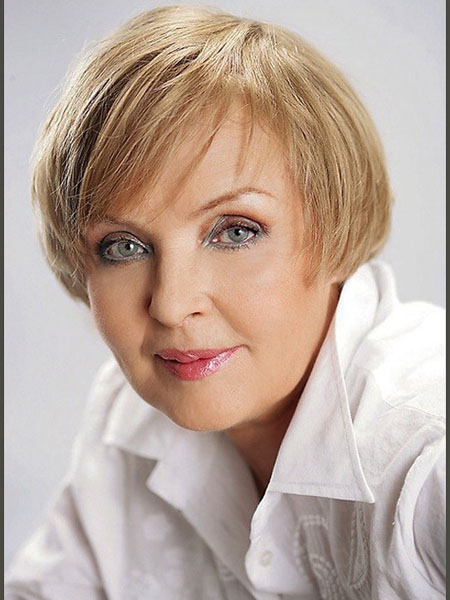 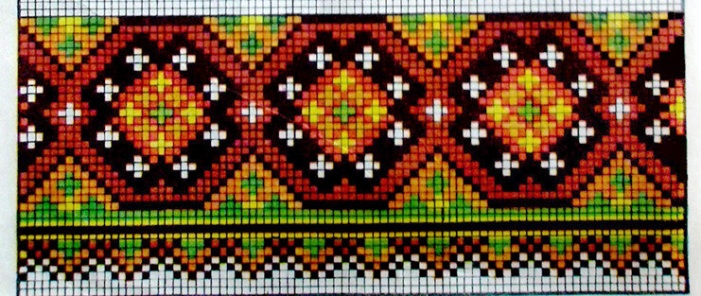 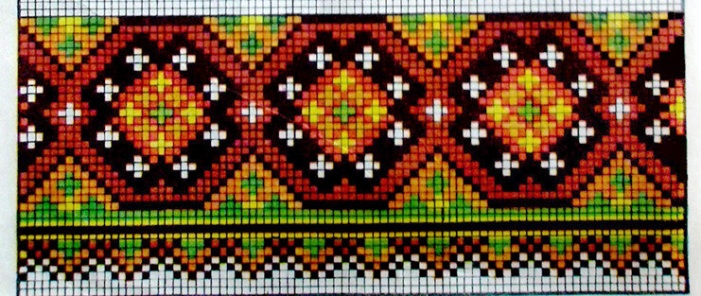 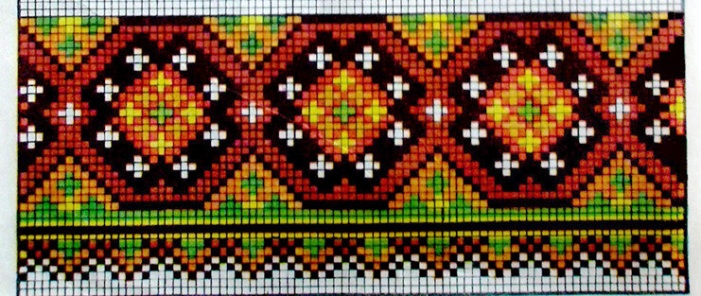 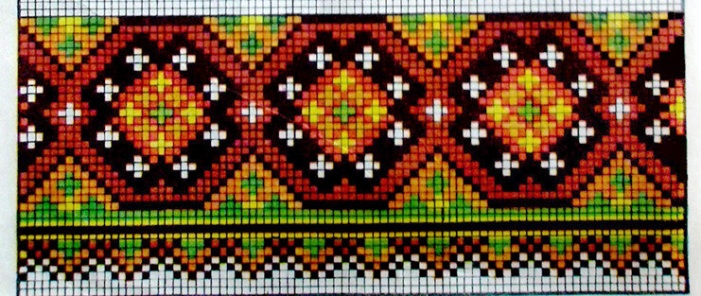 Леонід Каденюк
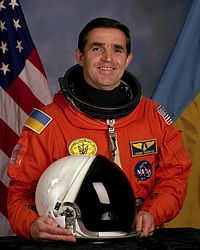 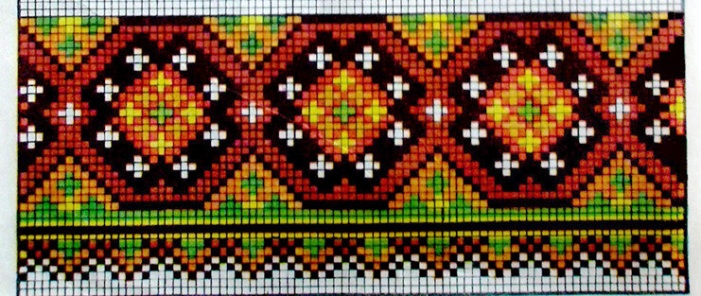 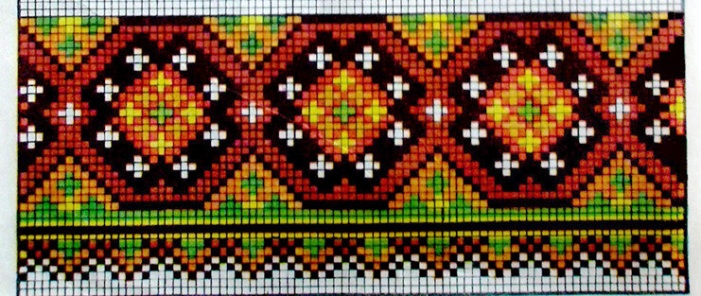 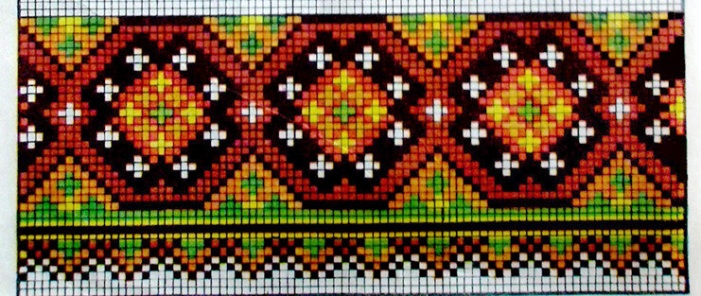 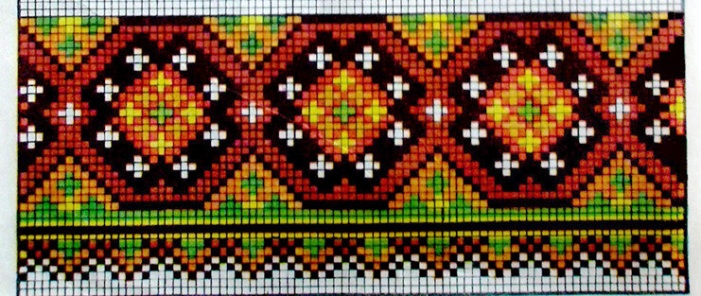 Ліна Костенко
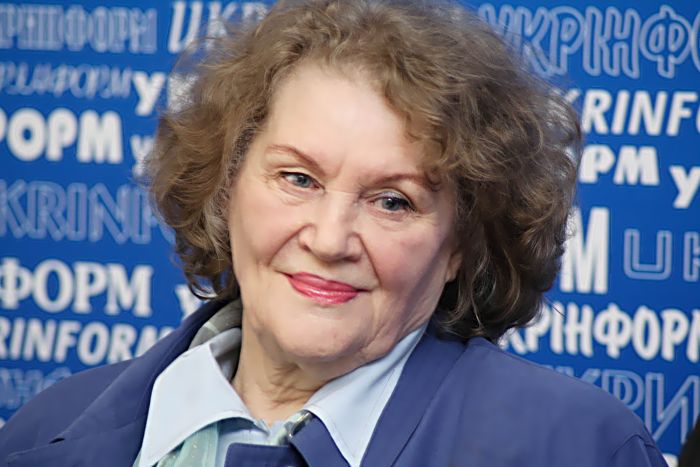 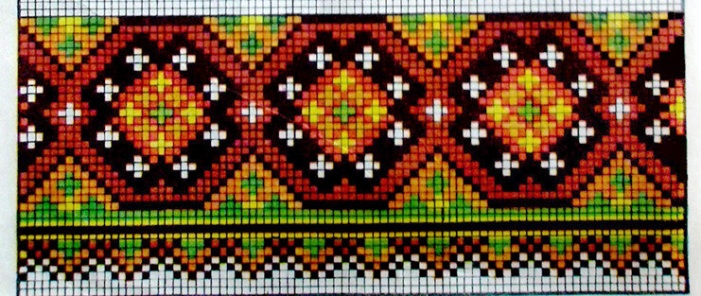 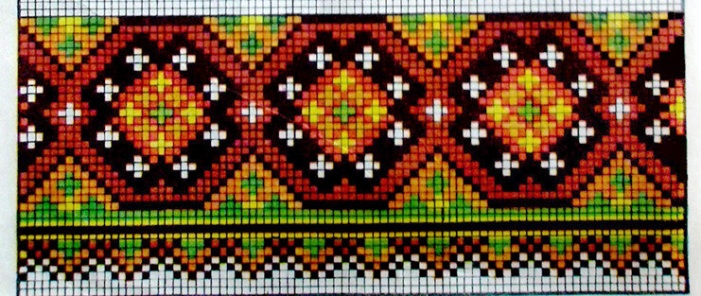 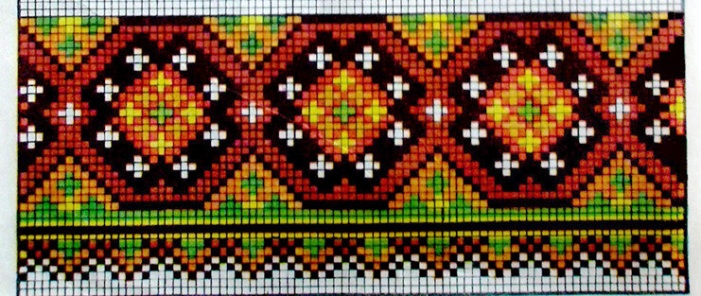 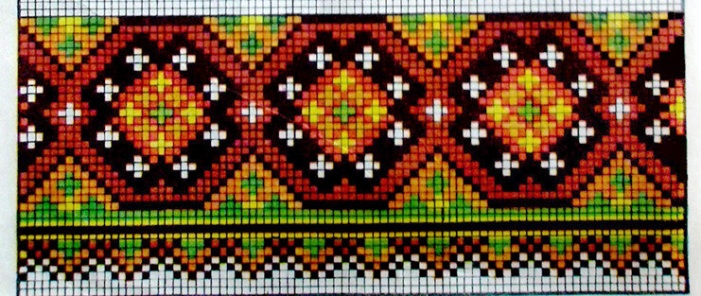 Борис Патон
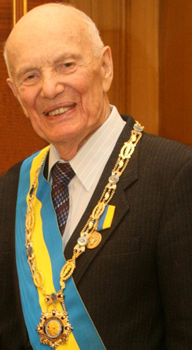 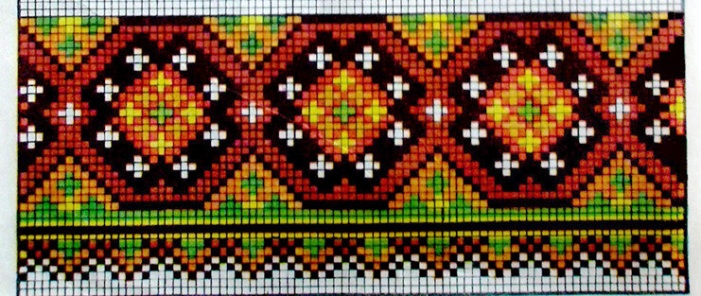 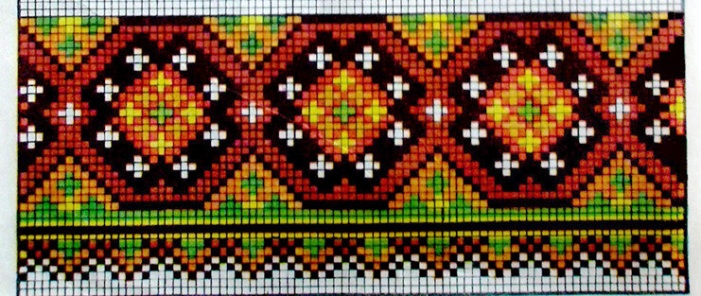 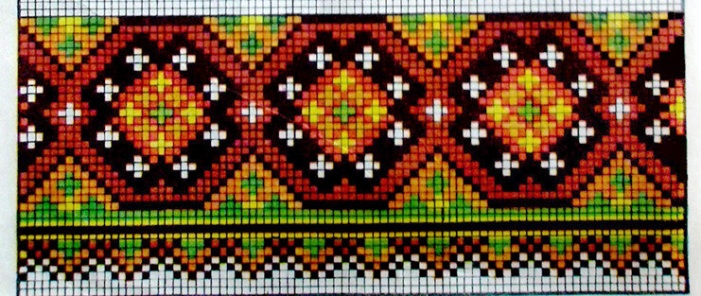 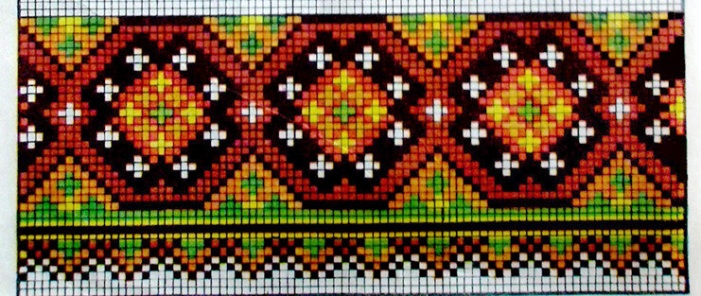